Nutrition EducationApproaches and Methods
Sharmin Sultana
Research associate
Department  of Public Health
Daffodil International University
Introduction
For Nutrition education there is no one counseling method or teaching strategy that fits the needs of all participants. However, approaches that include interaction, a two-way exchange of information between the participant and the educator, have been shown to be effective in achieving positive behavior change.
Regardless of the counseling method/teaching strategy used, a characteristic that has been shown to be effective in changing behavior is interaction that engages the participant.
Interaction means a two-way exchange of information. Interactive approaches to nutrition education have been shown to be effective in changing behavior and provide participants the opportunity for questions and feedback.
Interactive nutrition education can be achieved in an individual or group session. Using strategies that engage the participants in identifying individual goals or important issues as well as creating solutions that work for them will enhance the effectiveness of nutrition education.
Nutrition education approaches and methods
1.Group Education
2. Individual Education
3. Environmental Strategies
Each of the three parts is divided into:
Approach and Description
This section gives the name commonly used for the approach and a brief description of the approach.
• Benefits
This section lists some key benefits of the approach.
• Limitations
This section lists some limitations of the approach.
Group Education
Approach and Description
Child-Centered Approach
This is an approach in which the focus is on the child as the learner. Examples include
Activities in which children learn together such as:
• Listening to the reading of a nutrition picture book
• Putting together a container garden
• Singing songs about fruits and vegetables
•Doing a food art project
• Preparing a simple nutritious recipe
Benefits
Reduces the need for childcare as children are also engaged in the learning activity.
Reduces potential distraction of parents/caretakers by children who are bored in adult-oriented classes 
Parenting skills and activities parents/caretakers can do at home with their children Helps prepare children for school (especially develops reading readiness skills)
• Fun
Limitations
Does NOT always involve parents/caretakers

• Poses some difficulty in developing curriculum when children attending session are at different developmental stages
Group Discussion (FGD)
FGD is an interactive form of learner centered
Group education where the learners discuss a specific topic and share their questions and knowledge with other group members. This allows learners to gather information from each other in a supportive environment where their culture, prior experience, and personal concerns are acknowledged and respected.
Benefits
Focuses on the learners’ needs
• Establishes relationships between learners
• Gives learners opportunity to learn from one another
• Gives every learner opportunity to participate in the discussion
Limitations
Best for groups of 3-20 members
Requires a room where chairs can be arranged in a circle
Requires a topic that members are familiar with and have some
experience in
Requires skill development of staff (to keep group on track, deal with misinformation, etc.)
Group may get “side-tracked”
Family-Centered Approach
This is an approach in which the family (parents/caretakers and children) learn together. Examples include:
Reading a nutrition picture book
Putting together a container garden
Singing songs about fruits and vegetables
Doing a food art project
Preparing a simple nutritious recipe
Benefits
Helps parent and child bond
 Reduces the need for childcare as children are also engaged in the learning activity
 Reduces potential distraction of parents/caretakers by children who are bored in adult-oriented classes
• Staff model parenting skills and activities parents/caretakers can do at home with their children
• Helps prepare children for school (especially develops reading readiness skills)
• Fun
Limitation
Poses some difficulty in developing curriculum when children attending session are at different developmental stages
Guest Speaker
This is an approach in which a person who has experience with a particular topic, such as a representative from a community agency, presents information.
Benefits
May personalize the topic
 Provides another viewpoint
May break down stereotypical views
May provide exposure to community resources
Limitations
Guest may NOT be a good teacher
• Learners may NOT relate to the speaker
Interactive Activities
This is an approach in which learners are engaged in various activities that engage them in the learning. Examples include:
Games
 Writing recipes
 Art projects
 Writing lyrics to songs
 Word puzzles
 Storytelling
 Dramatizations
Benefits
Addresses multiple intelligences
 Develops skills
 Fun
Limitation
Some learners may NOT feel comfortable interacting
Lecture
This is an approach in which the educator presents information to participants usually with the participants as passive learners.
Benefits
Presents material in an organized fashion
 Useful for large groups
Limitations
Often only a few learners have opportunity to participate in discussion
Usually does NOT give learners opportunity to learn from one another
Panel of Experts
This is an approach in which several experts present information on a topic
Benefits
Provides several viewpoints on a topic
 May “hold” learners’ attention through the diversity of viewpoints
Limitations
Experts may NOT be good teachers
• Learners may NOT relate to the experts
• Presentation may NOT be well organized
 Limited opportunity for interaction
Does not provide opportunity for learners to develop skills
Role Play
This is an approach in which two or more people act out a scene as though it was “real life”. “Props” such as baby dolls or food models may be used
Benefits
Introduces a problem situation in a dramatic way
Provides opportunity for learners to put themselves in others’ shoes and thus experience another point of view
Explores a variety of approaches for solving a problem
Provides opportunity for practicing skills
Limitations
People may feel uncomfortable performing/”acting”
Difficult to use with large groups
Video Presentation
This is an approach in which a video on the topic is presented for viewing.
Benefits
Limited preparation time required
Presents material in an organized fashion
May present information in an entertaining way
Limitations
Limited interaction for learners
Requires special equipment
 Does not provide opportunity for learners to develop skills
Individual Education
Educator-Centered Counseling/Advising
This is an approach in which the learner is given advice on what she/he needs to change.
Benefits
Presents information in an organized fashion
Provides guidance for behavior change
Limitations
Does NOT focus on the learner’s needs
Defines the educator as the “expert”
Motivational Interviewing
This is a learner-centered, counseling approach aimed at eliciting behavior change by helping the learner explore and resolve uncertainty.
Benefits
Focuses on the learner’s needs
Uses the Stages of Change model for behavior change
Limitations
Requires time to establish rapport with learner
Most effective when interaction with learner is ongoing
Learner-Centered Education
This is a counseling approach that focuses on the learners’ needs and involves the learner in decision-making and problem solving.
Benefits
Focuses on the learner’s needs Often uses the Stages of Change model for behavior change
Limitations
Requires time to establish rapport with learner
Most effective when interaction with learner is ongoing
Self-Learning/Self-Study Modules
This is an approach in which the learner independently at her/his pace goes through a learning module. This approach includes:
Computer-based modules (such as CD-ROMs)
 Study guides
Workbooks
Benefits
Gives learner opportunity to pace the learning according to his/her needs
Gives learner opportunity to select what she/he wishes to learn
Limitations
Often requires good reading skills
Does NOT give learner opportunity to interact with others
Limited effectiveness for changing behaviors
May not check learner’s understanding
Environmental Strategies
Bulletin Boards
This is a strategy in which display boards, containing a variety of information, are posted.
Bulletin boards may contain related information, such as:
Community programs and resources
Nutrition information
Benefits
May reinforce messages given through other approaches
Means of providing information that some learners may feel  uncomfortable discussing
 Can be creative and fun
Makes use of waiting time
Limitations
Often requires good reading skills
Learner may not take the time to look at these
Need to be kept up-to-date
Needs to be changed frequently to “grab” learners’ attention
Educational Materials
This is a strategy in which educational materials such as pamphlets, recipes, and referral cards are displayed and made available to learners
Benefits
Provides information in an easily accessible format
Means of providing information that some learners may feel uncomfortable discussing
Limitations
• Most people do NOT learn best by reading information
• Does NOT provide opportunity for interactive learning
Music
Music
This is a strategy in which music is played in waiting areas and during group education.
Music may include:
• Music for children during exercise/movement activities, art projects, cooking, and games
• Music for adults for physical activity/movement
• Music to set the “mood” for a topic
Benefits 
Appeals to musical/rhythmic oriented learners
Fun
Adds variety to the learning Experience
Limitations
Music may NOT appeal to all learners
Learners may have differing tastes in music
Posters
This is a strategy in which paper placards, usually with graphics that provide information, are displayed on walls and doors
Benefits
May reinforce messages given through other approaches
Can be posted in a variety of locations
Limitations
May require good reading skills
Provides a limited amount of information
Props
This is a strategy in which items are made available to learners for easy viewing, and possibly handling. Props may include:
Baby dolls
Balls
Food models
Jump ropes
Benefits
Gives learners opportunity to see specific items to support the learning
Gives learners opportunity to use specific items to develop skills
Limitations
Displays may be costly (especially if they need to be replaced if items
disappear)
Items may need to be monitored for safety
Waiting Room Videos
This is a strategy in which a video is played for participants to view while they wait
Benefits
Efficient use of time
May present information in an entertaining way
Limitations
Passive learning approach
Participant usually only views segments of the video
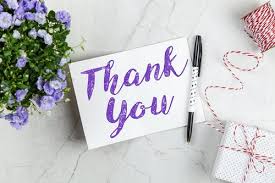